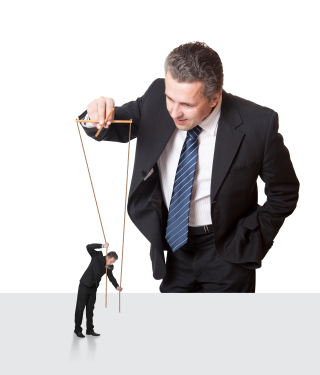 KONTROLISANJE POSLOVANJA PREDUZEĆA
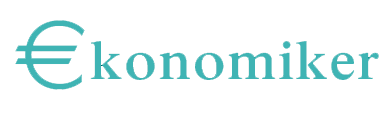 Pojam i značaj kontrolisanja preduzeća
Upravljačka aktivnost
Proces kojim se obezbeđuje da stvarni rezultati poslovanja preduzeća odgovaraju planiranim.
U čvrstoj vezi sa planiranjem
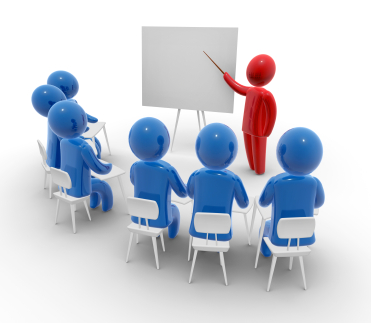 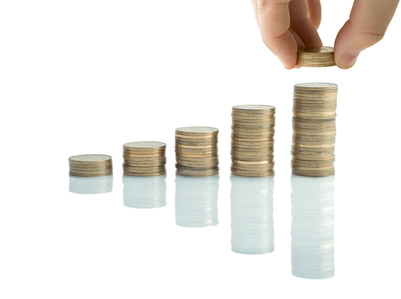 Pojam i značaj kontrolisanja preduzeća
Kontrolisanjem se meri napredak u realizaciji ciljeva preduzeća, utvrđuju odstupanja od plana i stvaraju pretpostavke za blagovremeno preduzimanje korektivnih akcija.
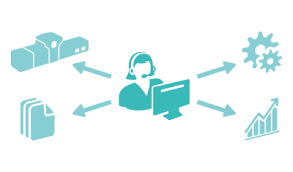 Pojam i značaj kontrolisanja preduzeća
Suština kontrole svodi se na pronalaženje načina koji obezbeđuje da pokazatelji preduzeća budu u skladu sa postavljenim standardima.
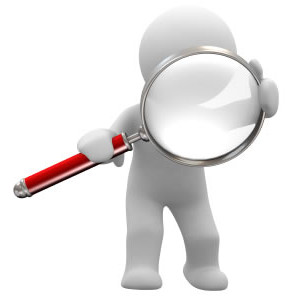 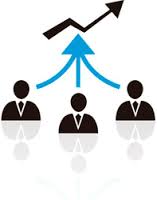 Vrste kontrole
Zaštitna kontrola
Usmeravajuća kontrola
PROCES
Ulaganja
(INPUT-i)
Rezultati
(OUTPUT-i)
Preventivna kontrola
Korektivna kontrola
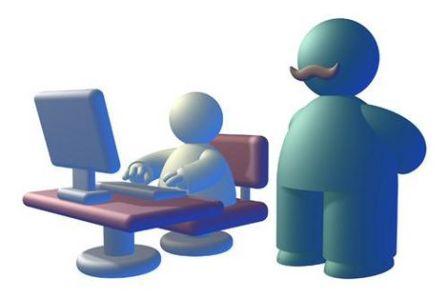 Vrste kontrola
Kontrola poslovanja preduzeća na najvišem i srednjem nivou upravljanja može se zasnivati i na: 
Strategiji tržišne kontrole
Strategiji birokratske kontrole
Strategiji klanovske kontrole

Pretpostavke za uspešnu primenu:
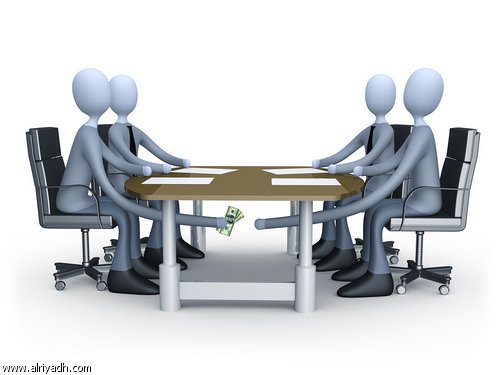 Strategije kontrole i pretpostavke za njihovu primenu
Proces kontrole
Proces kontrole sastoji se od četiri međusobno povezane faze:

Utvrđivanje standarda i metoda merenja preformansi
Merenje preformansi
Utvrđivanje da li preformanse odgovaraju standardima
Preduzimanje korektivnih akcija
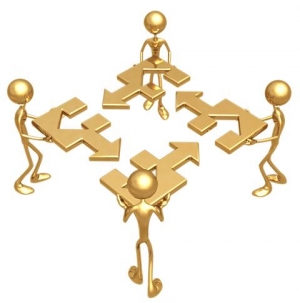 Proces kontrole
Preduzeti korektivne akcije
Utvrđivanje standarda i metoda merenja performansi
Da li performanse odgovaraju standardima?
NE
MERENJE PERFORMANSI
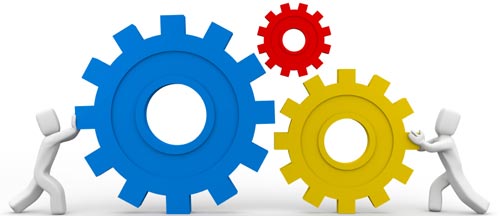 DA
Ništa ne raditi
Organizacija kontrole
Proces kontrole mora se organizovati u celom preduzeću na svim nivoima uz učešće svih menadžera kako bi oni mogli uspešno da obave poslove iz svog domena odgovornosti.

Vrste centara odgovornosti:
Centri  prihoda
Centri troškova
Centri profita
Investicioni centri
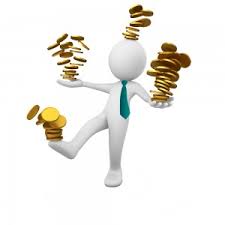 …
Da bi sistem kontrole mogao uspešno da funkcioniše, moraju ga prihvatiti svi zaposleni u preduzeću. Pretpostavka da sisnem bude prihvaćen jeste njegova pravičnost, kao i podobnost da adekvatno izrazi ciljeve i interese zaposlenih u preduzeću.
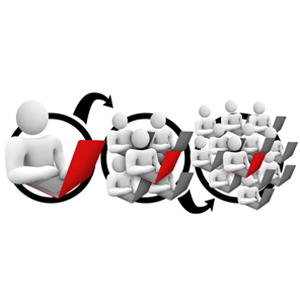 Hvala na pažnji.
Autor  prezentacije:
Marina Božić
Stručna pomoć:
prof Gordana Dimitrov
Korišćeni elektronski izvori:
Korišćeni pisani izvori:
“Poslovna ekonomija za III razred ekonomske škole”,
Božidar Stavrić, Blagoje Paunović, Zavod za udžbenike, Beograd, 2010.
www.wikipedia.org
 www.youtube.com
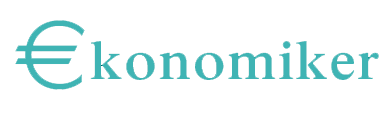